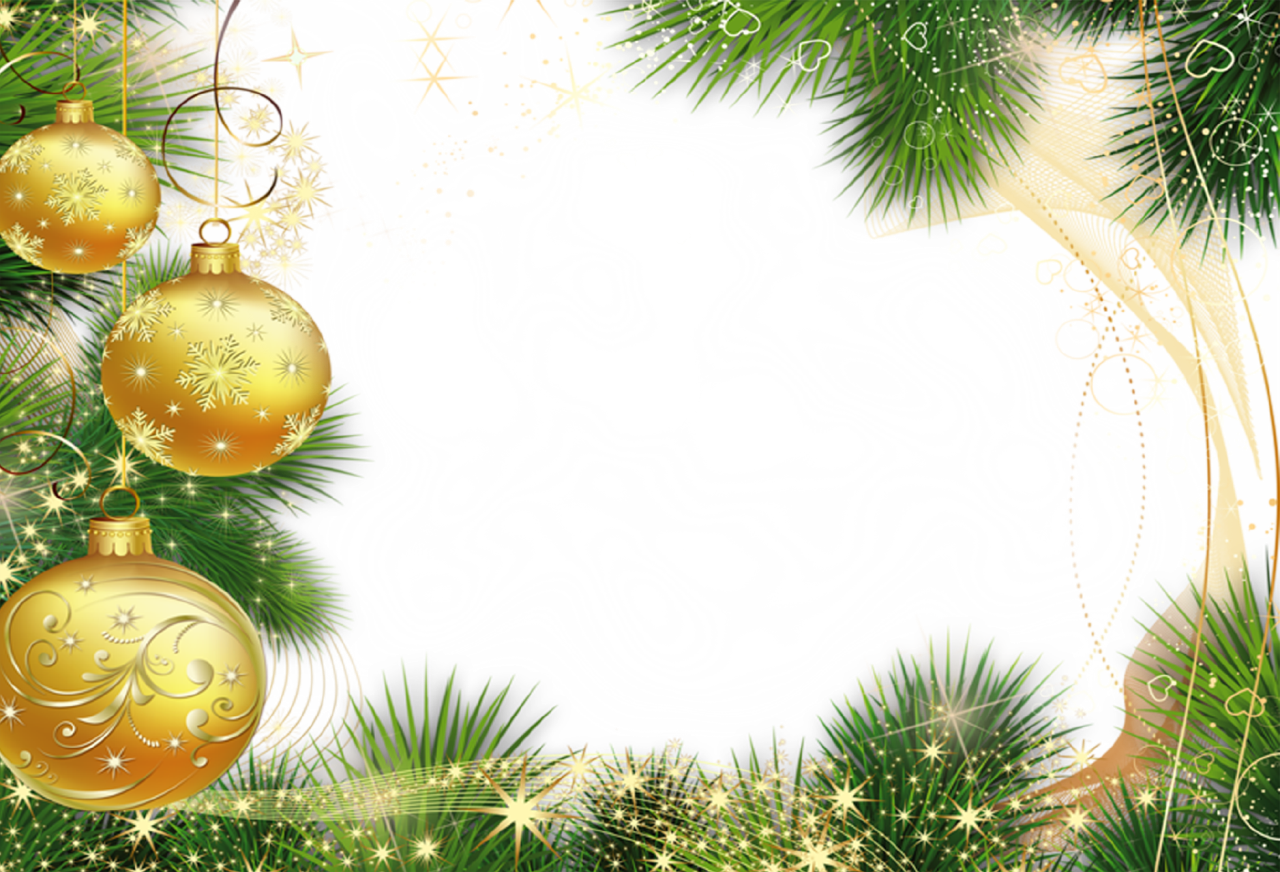 Уважаемые коллеги!
От всей Души поздравляем вас с наступающим 
Новым годом и Рождеством!!

Эти любимые, радостные праздники
     Неизменно наполнены светом  надежд,
        устремлённых в будущее, от которого всегда
            ждут только добрых перемен, исполнения
          самых заветных желаний.

            Пусть Новый год окажется для  Вас годом  благополучия.
           Пусть всегда будут рядом Ваши родные и близкие. 
          Пусть царит в Вашем доме мир и взаимопонимание.
 
          Крепкого здоровья, счастья и успехов в Новом году!
           Надеемся на дальнейшее плодотворное сотрудничество!

                                   Пресс-служба  Свердловского
                                    регионального отделения ФСС




















Крепкого здоровья, счастья и успехов в новом году!
Надеемся на дальнейшее плодотворное сотрудничество!


Пресс-служба  Свердловского
регионального отделения ФСС
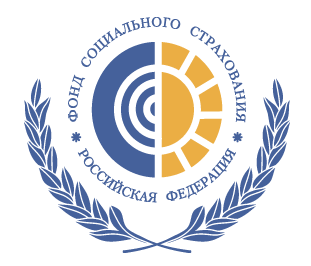